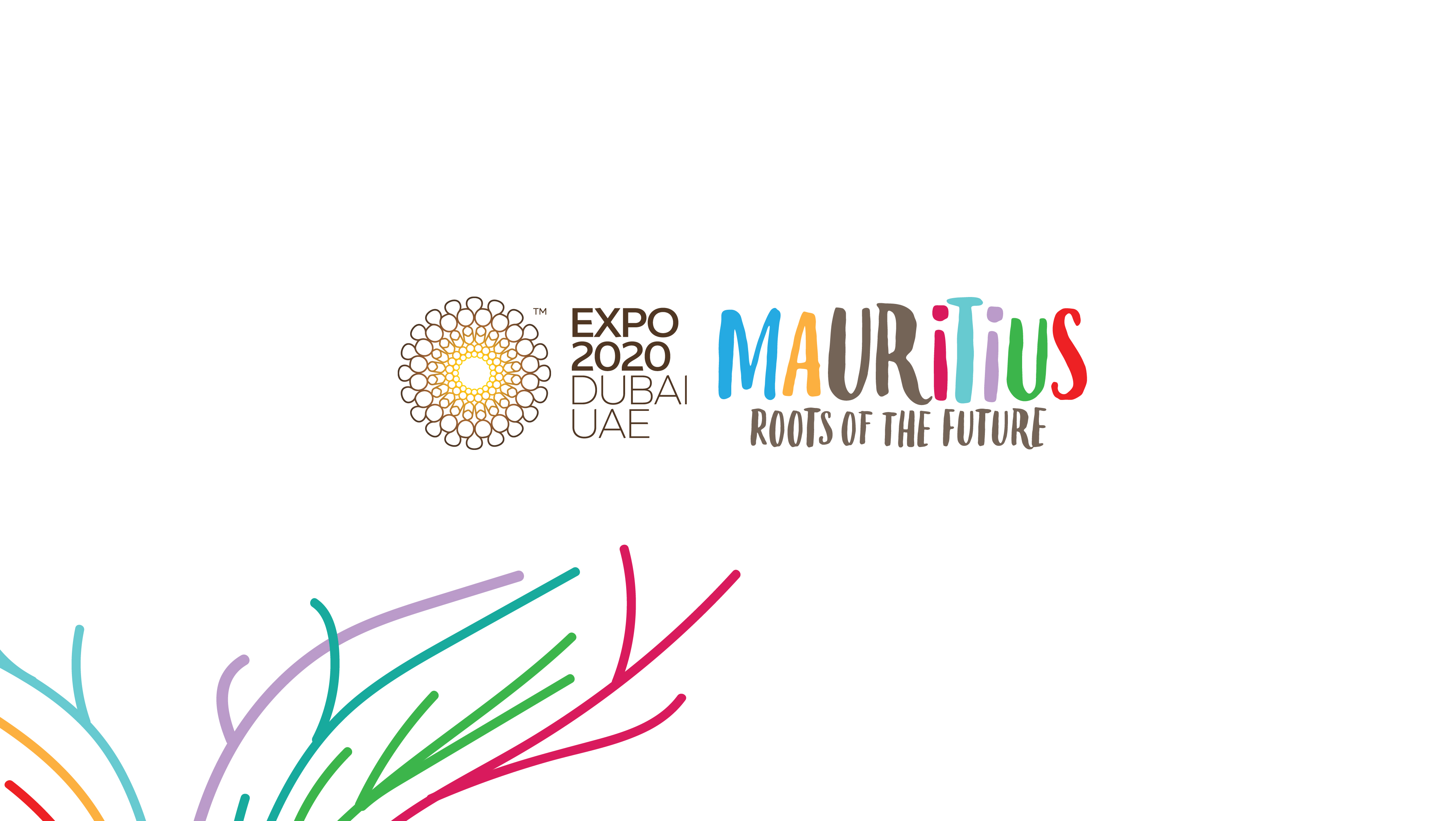 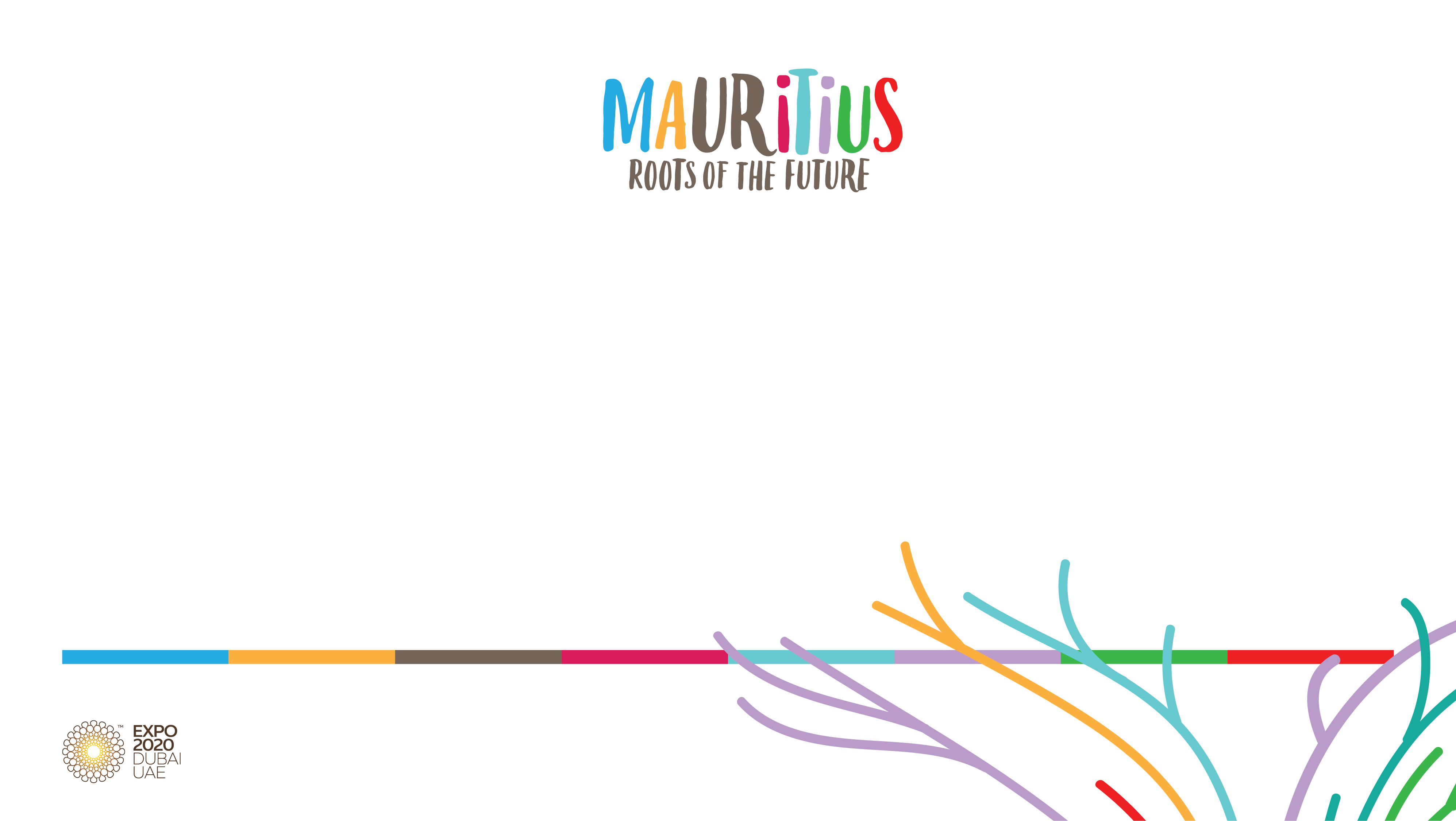 FILM & CREATIVE INDUSTRIES
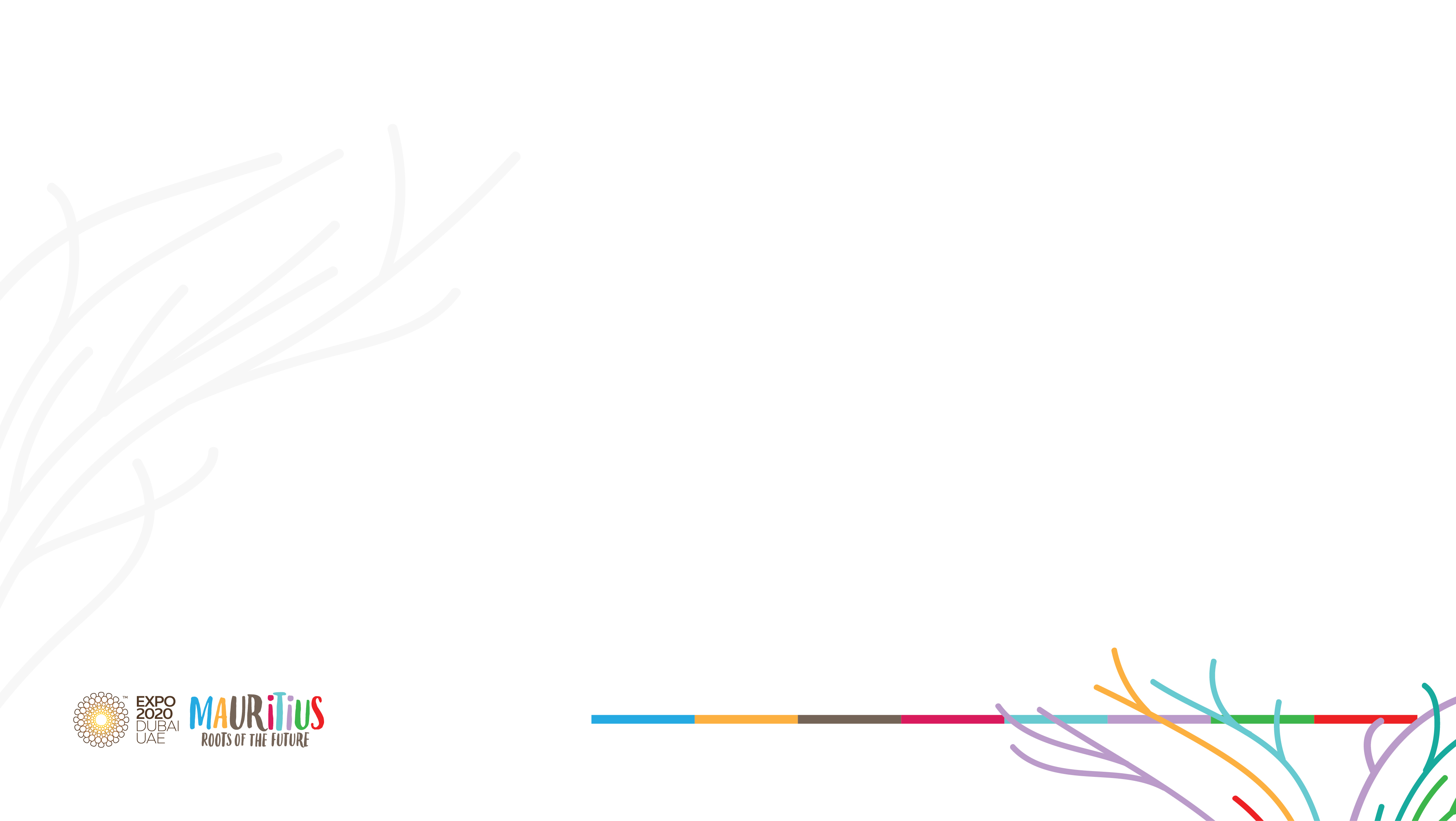 The Film Rebate Scheme
The Film Rebate Scheme is a film incentive that provides local and foreign film producers with 30-40 percent reimbursement on audited Qualified Production Expenditure in Mauritius
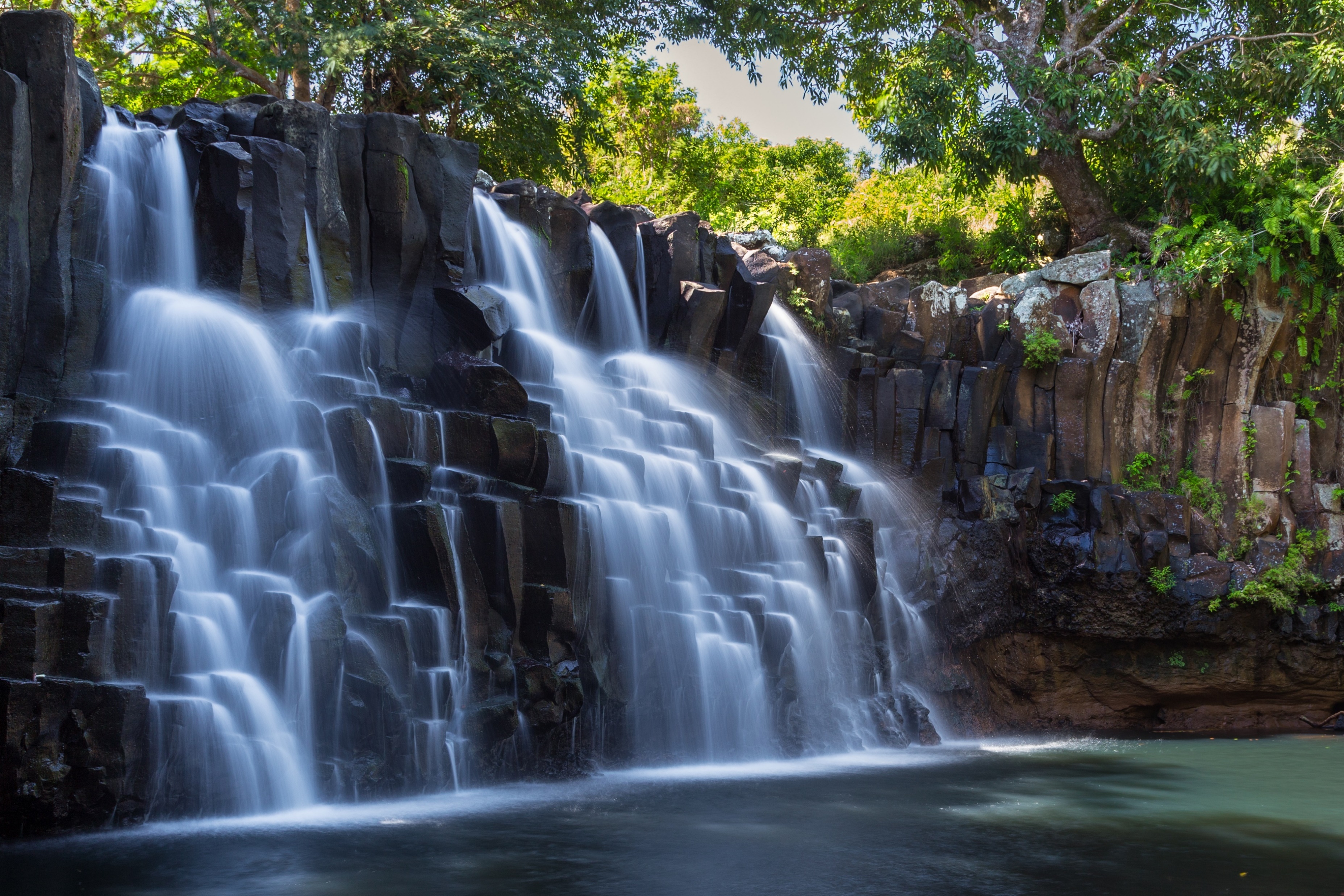 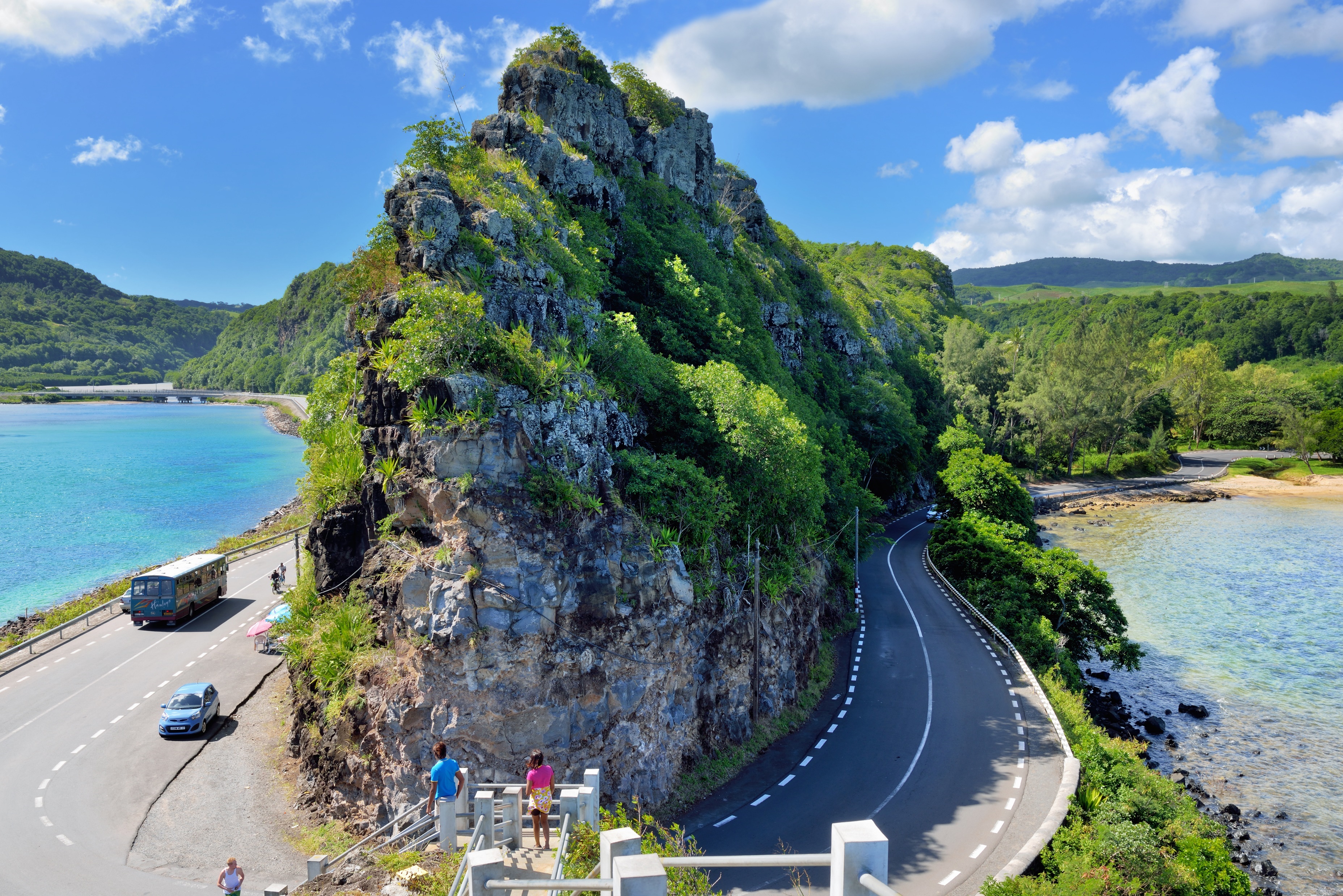 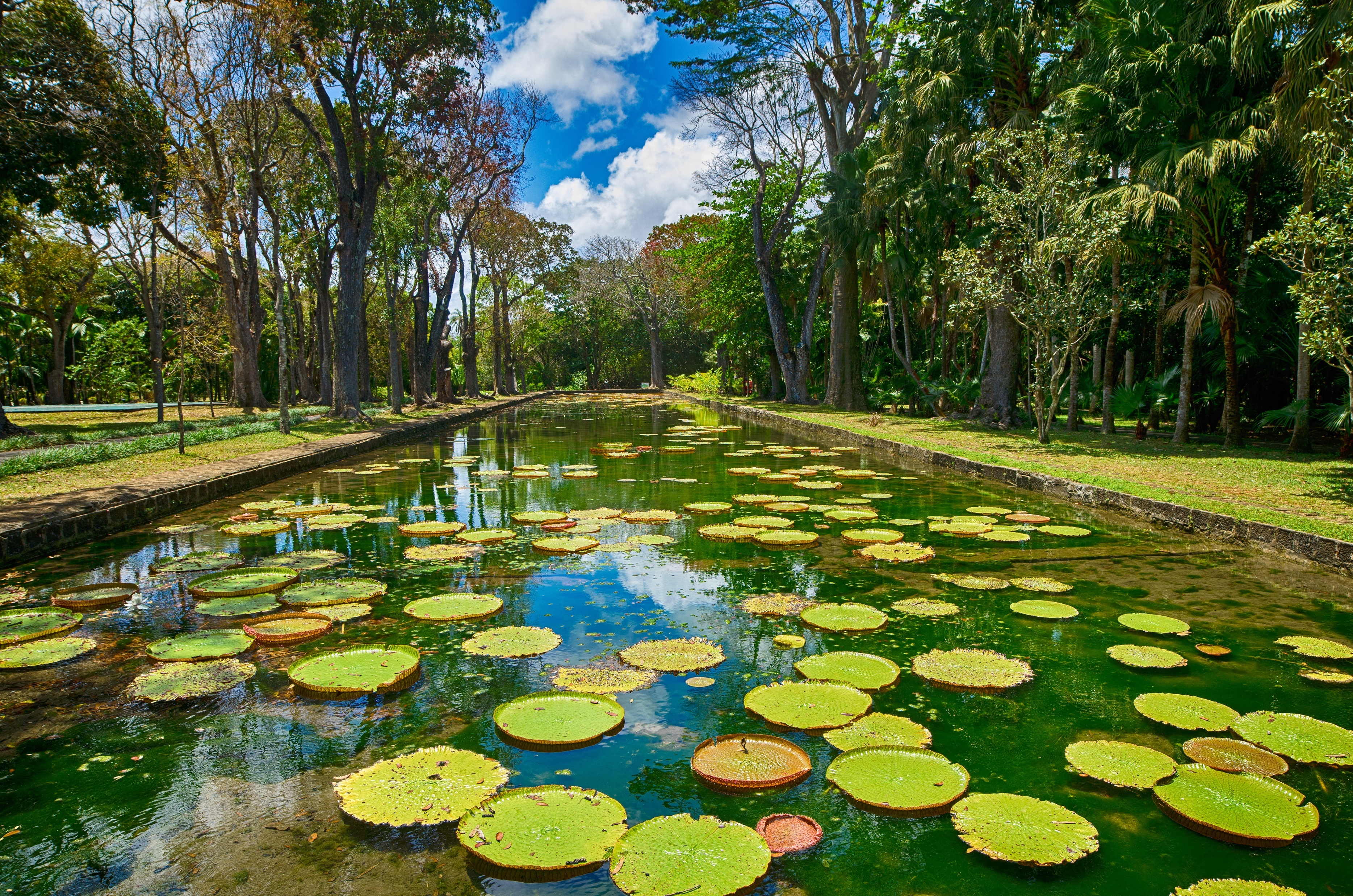 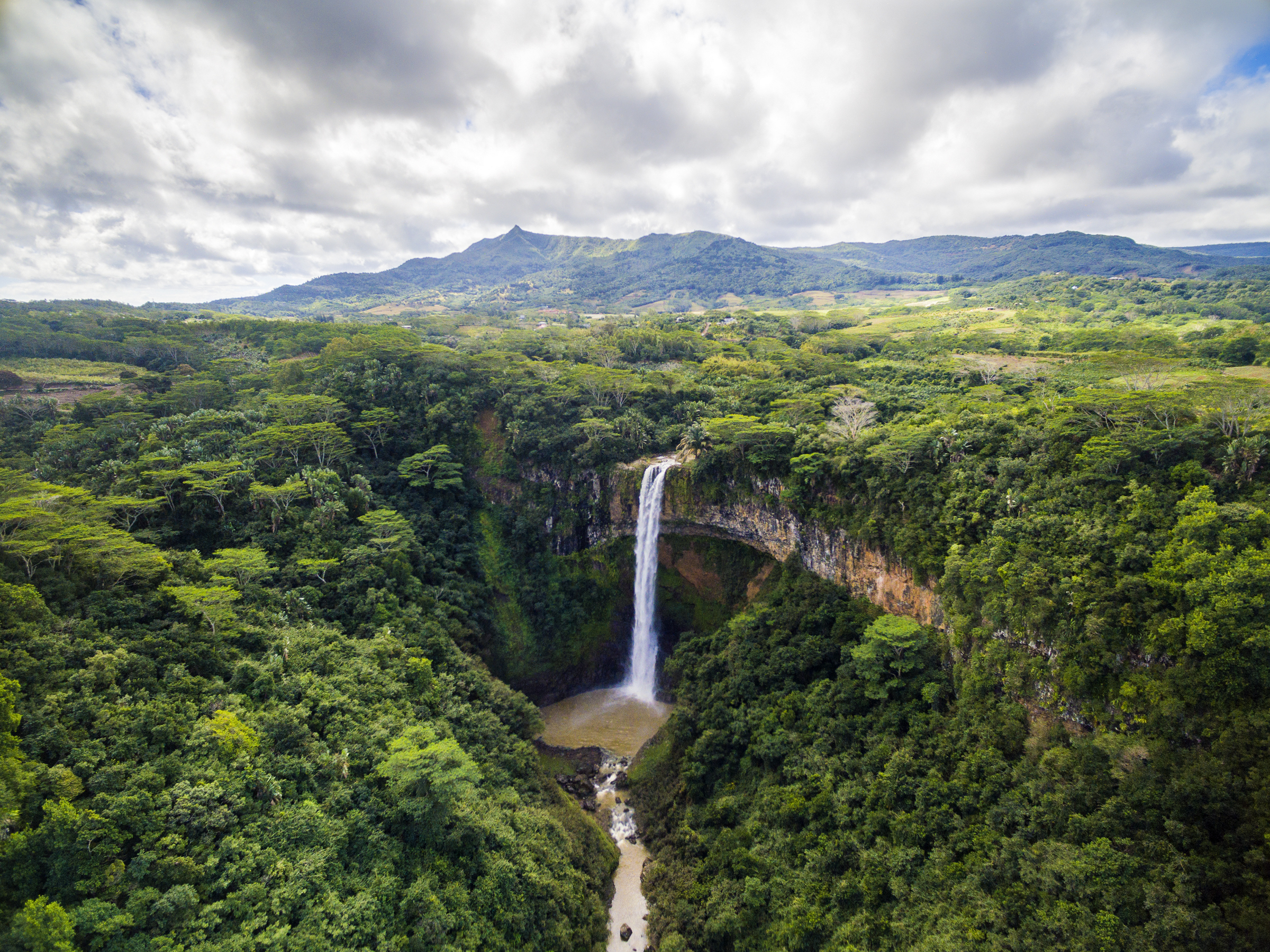 25%
Budget 2012
Up to 40%
Budget 2016-2017
30%
Budget 2013
Introduction of a new band of 40% rebate for big budget feature films.
Introduction of a legal framework to encourage the setting up of a film industry in Mauritius.
Implementation of the  film rebate scheme with up to 25% of Qualifying Production Expenditures (QPE) reimbursed.
Increase of film rebate scheme to 30% on QPE.
Scheme extended to high end TV commercials and documentaries.
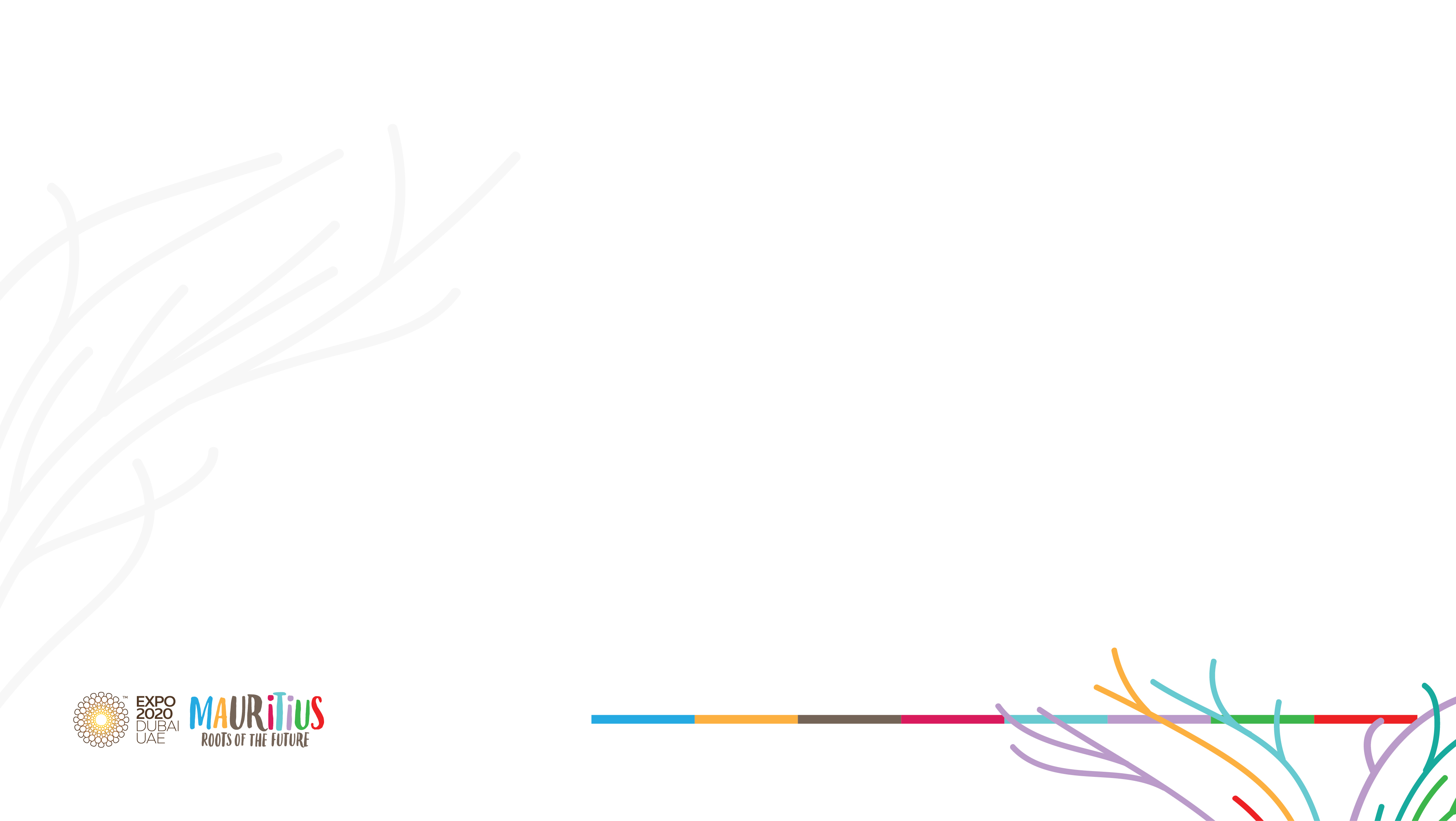 The Film Rebate Scheme - Categories of Production
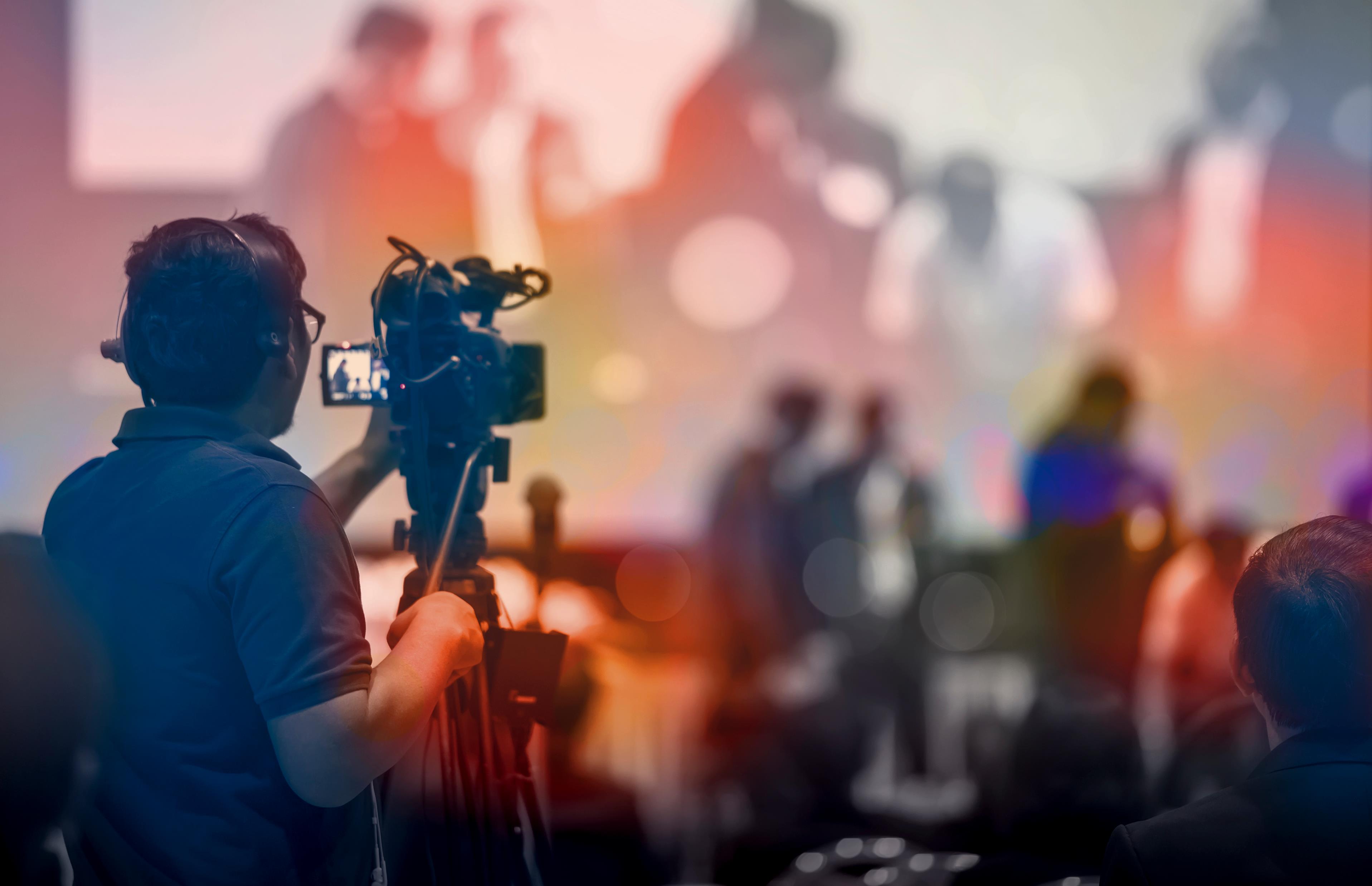 MUSIC VIDEO & DUBBING
FEATURE FILM
TV SERIES
TVCOMMERCIALS & OTHER TV PROGRAMMES
DOCUMENTARIES
Duration 60 minutes or more
QPE of USD 100 000 or more (30% rebate)
QPE of USD 1,000,000 or more (up to 40% rebate)
Episode of drama television and TV Serials 
Duration 60 minutes or more
QPE of USD 20 000 or more
QPE of USD 150,000 or more (up to 40% rebate)
Documentary programme, natural history, lifestyle magazine
QPE of USD 20 000 or more
QPE of USD 30 000 or more
QPE of USD 30 000 or more
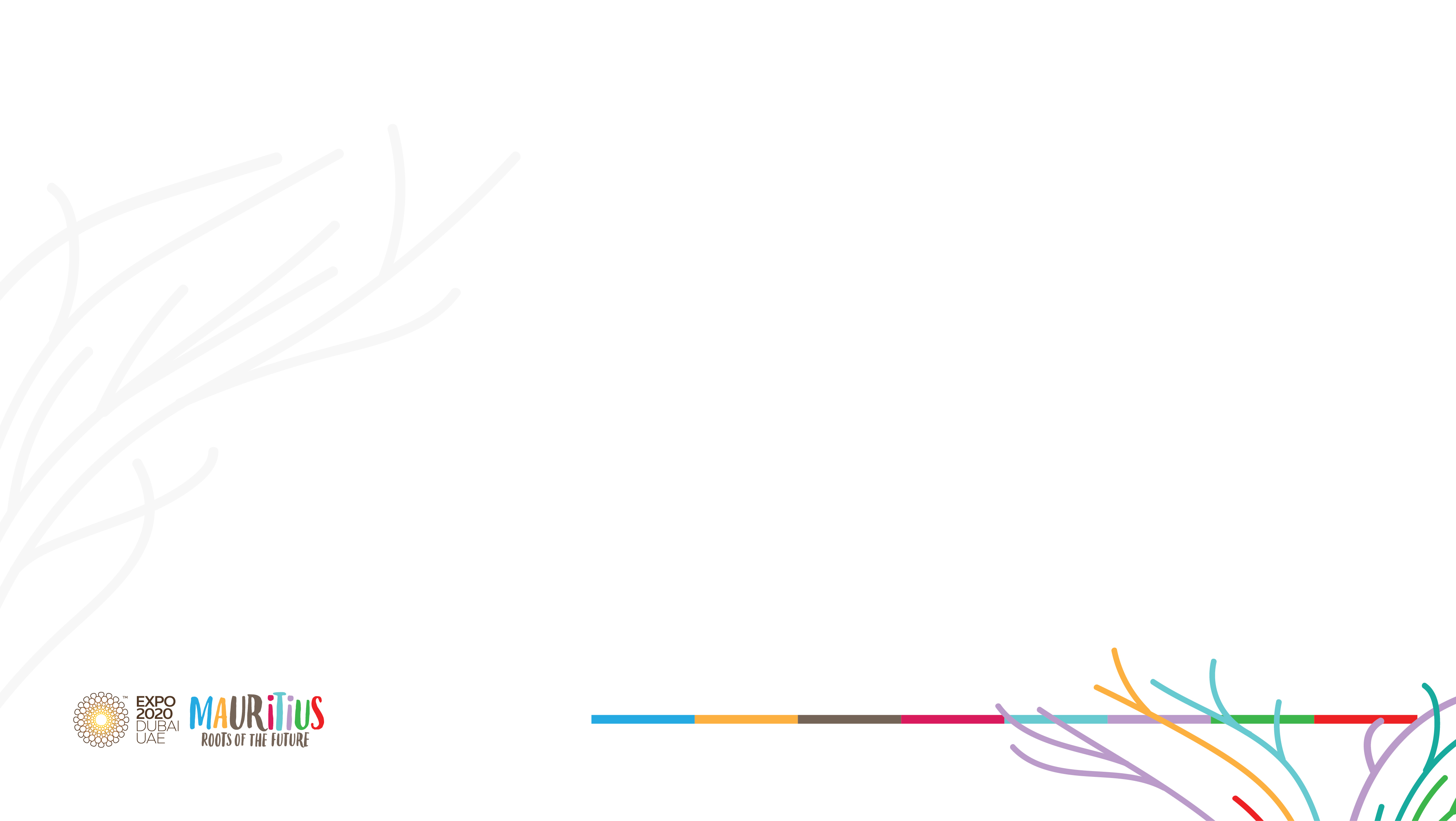 Qualifying Production Expenditure
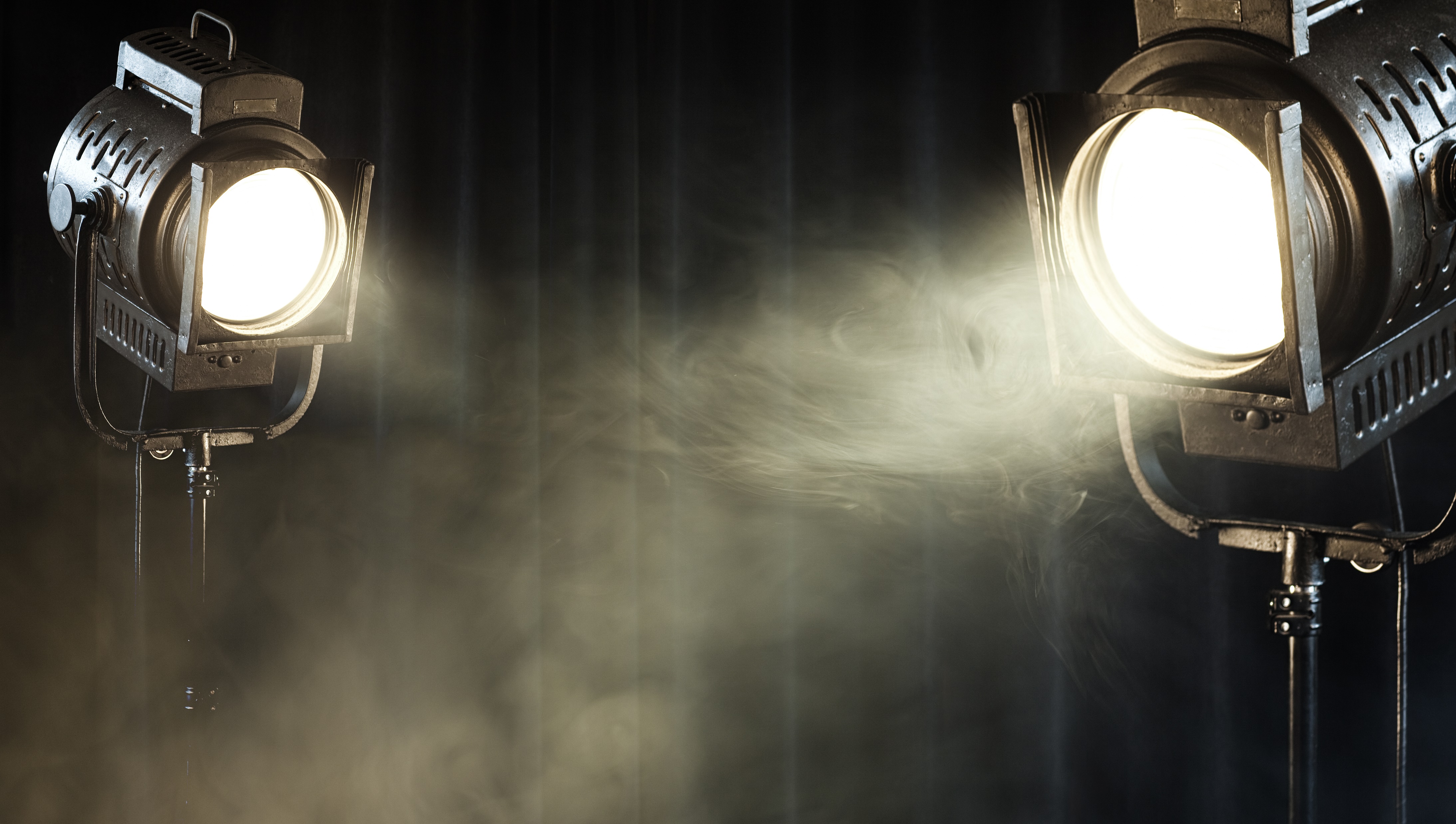 Pre-Production
Ground transport and logistics
Post-Production
Remuneration for cast and crew
Travel to Mauritius (Flight and Marine Travel)
Production
Hire of equipment and audio rentals
Location fees
Accommodation
Catering
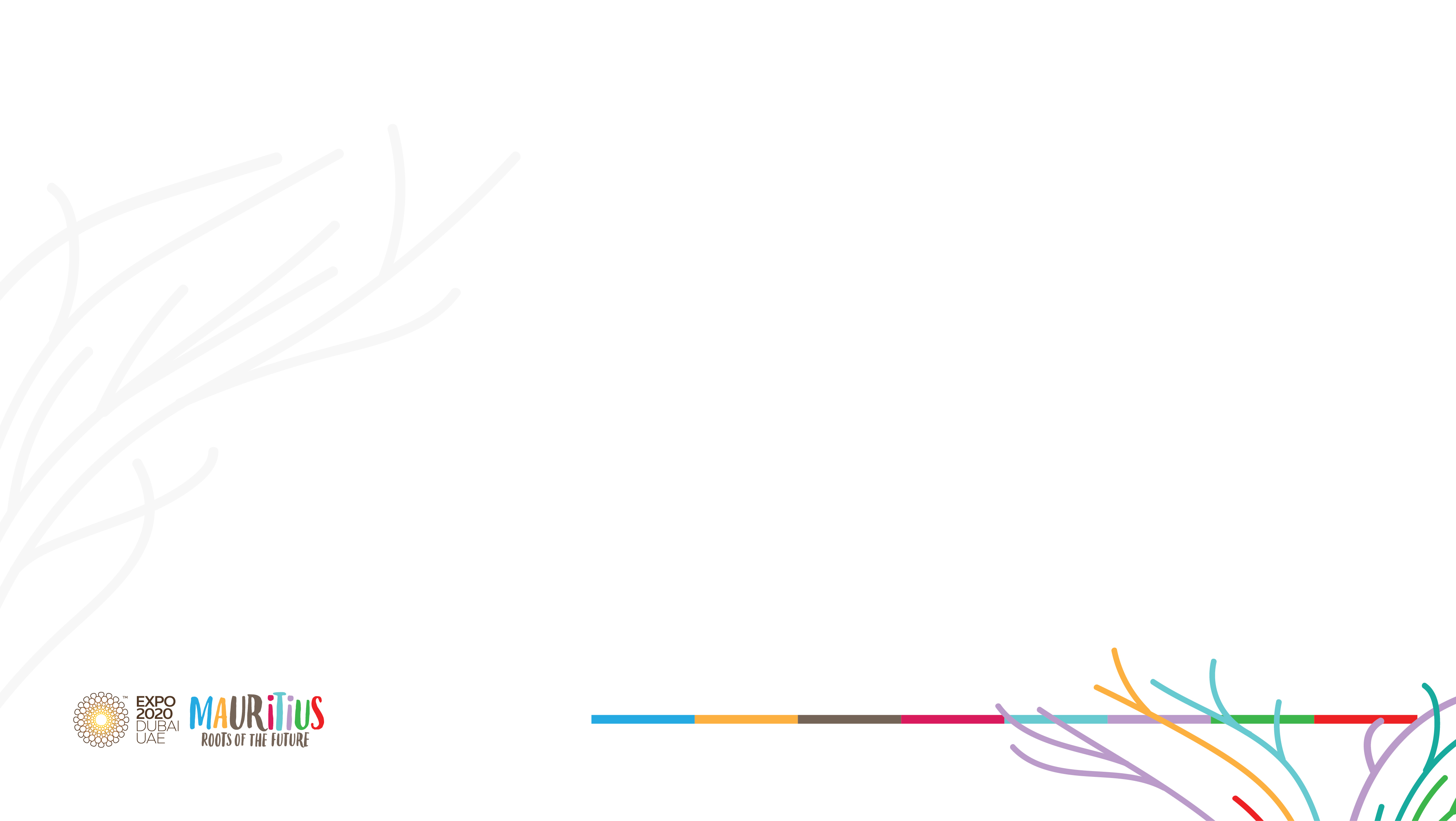 Beneficiaries of the Film Rebate Scheme
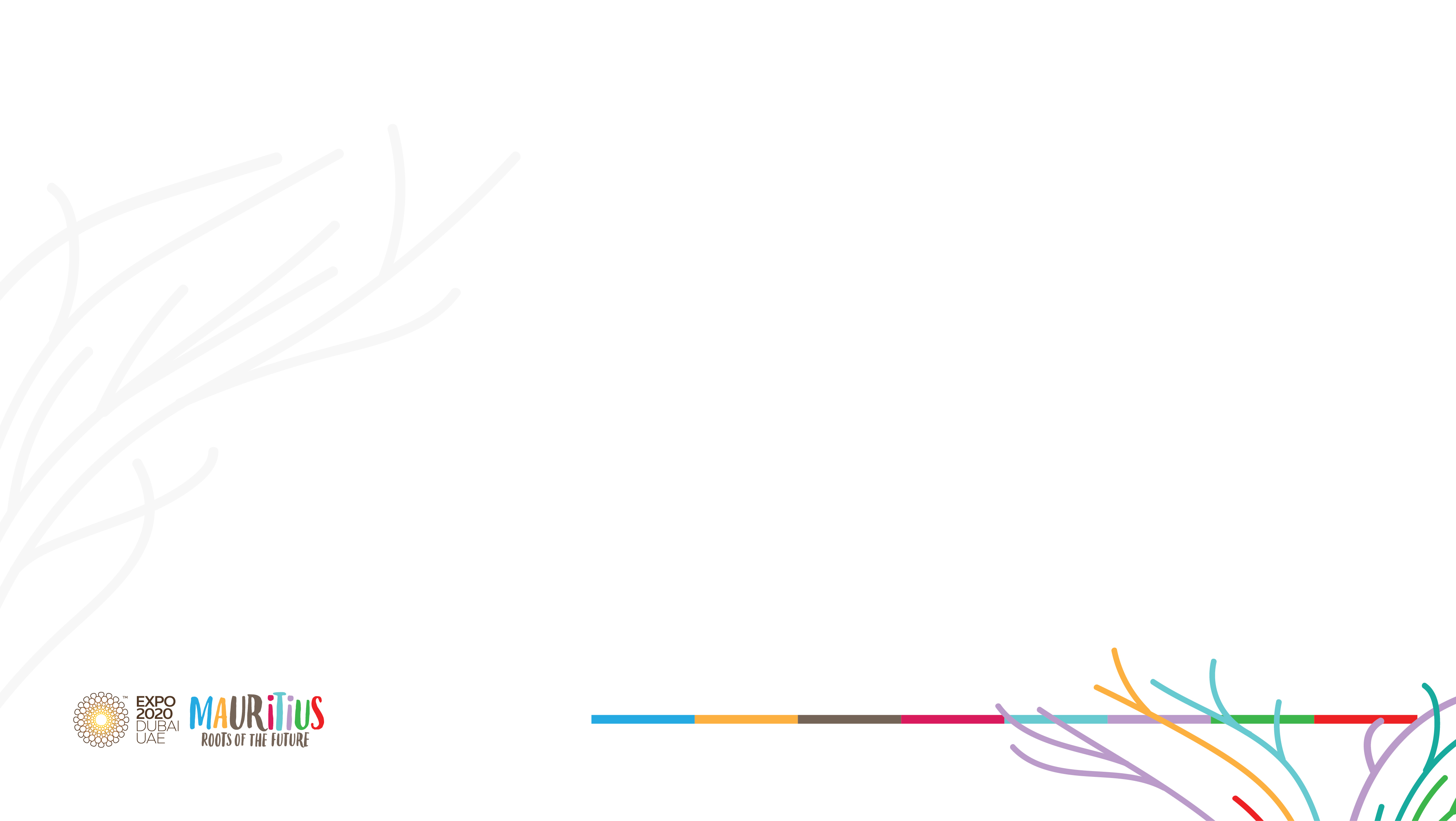 Performance of the Film Rebate Scheme
121
Film projects completed under the Film Rebate Scheme since implementation in 2013
MUR
4.2 Bn
Spending by film producers in Mauritius
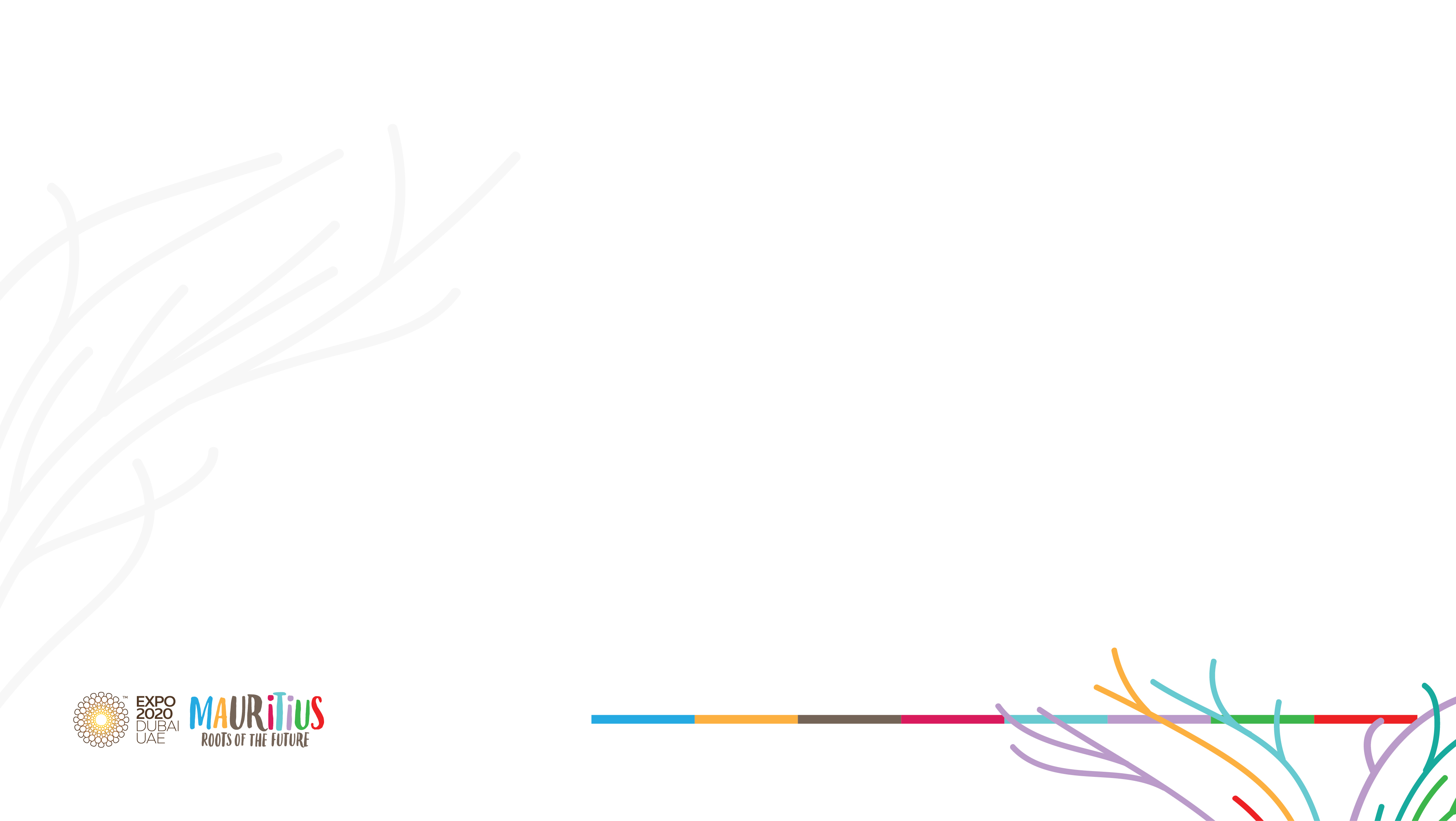 Creating an Export-Oriented Film Industry
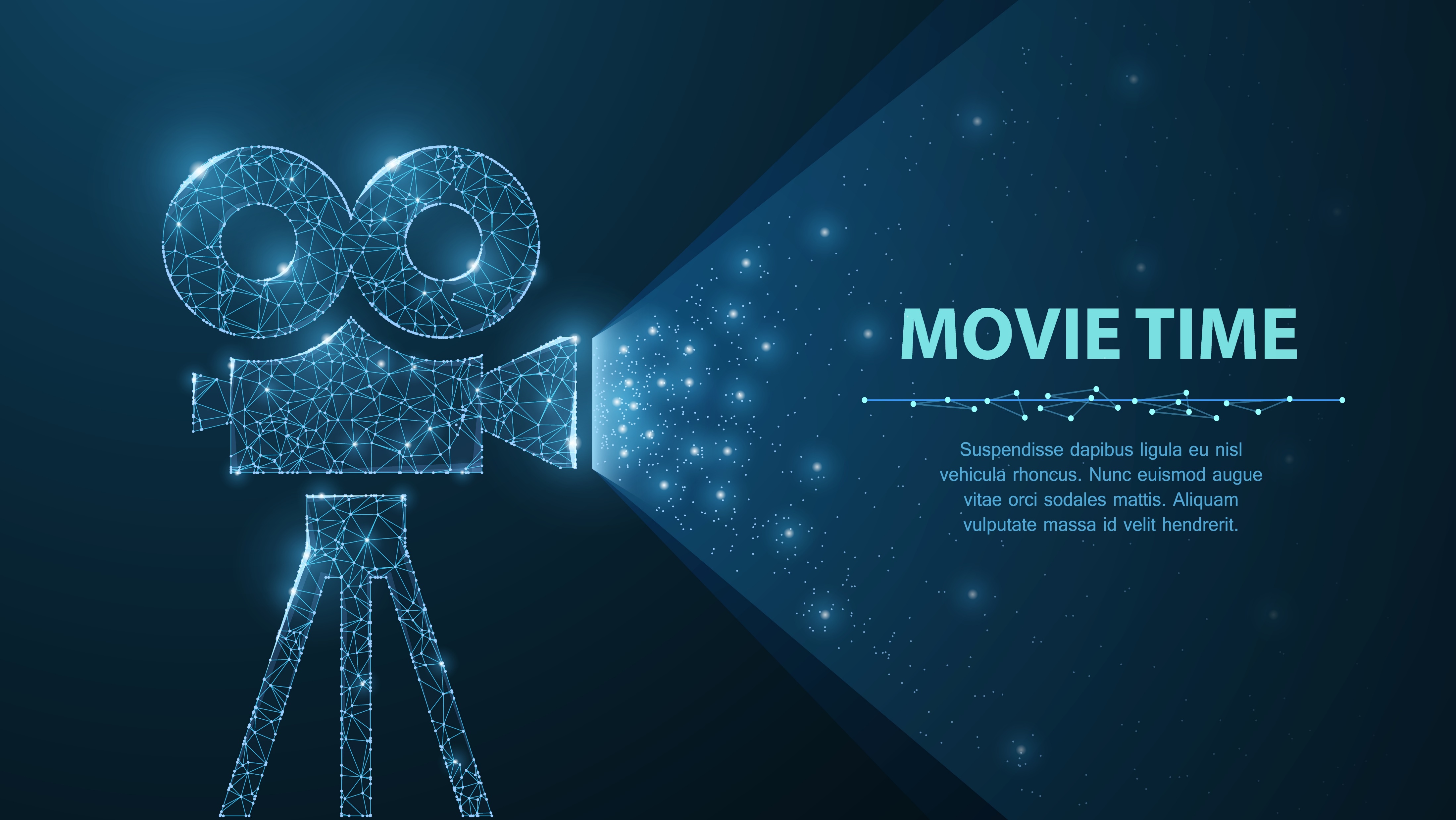 Exemption of custom duties on purchase of film production equipment
Encourage distribution and sales in Mauritius
Tax incentive for export of content creation
Encourage Copyright Registration/Protection of Intellectual Property Rights
Financial support: Completion bond guarantee and Rebate discount facilities
100% foreign ownership with no minimum capital in company incorporated in Mauritius
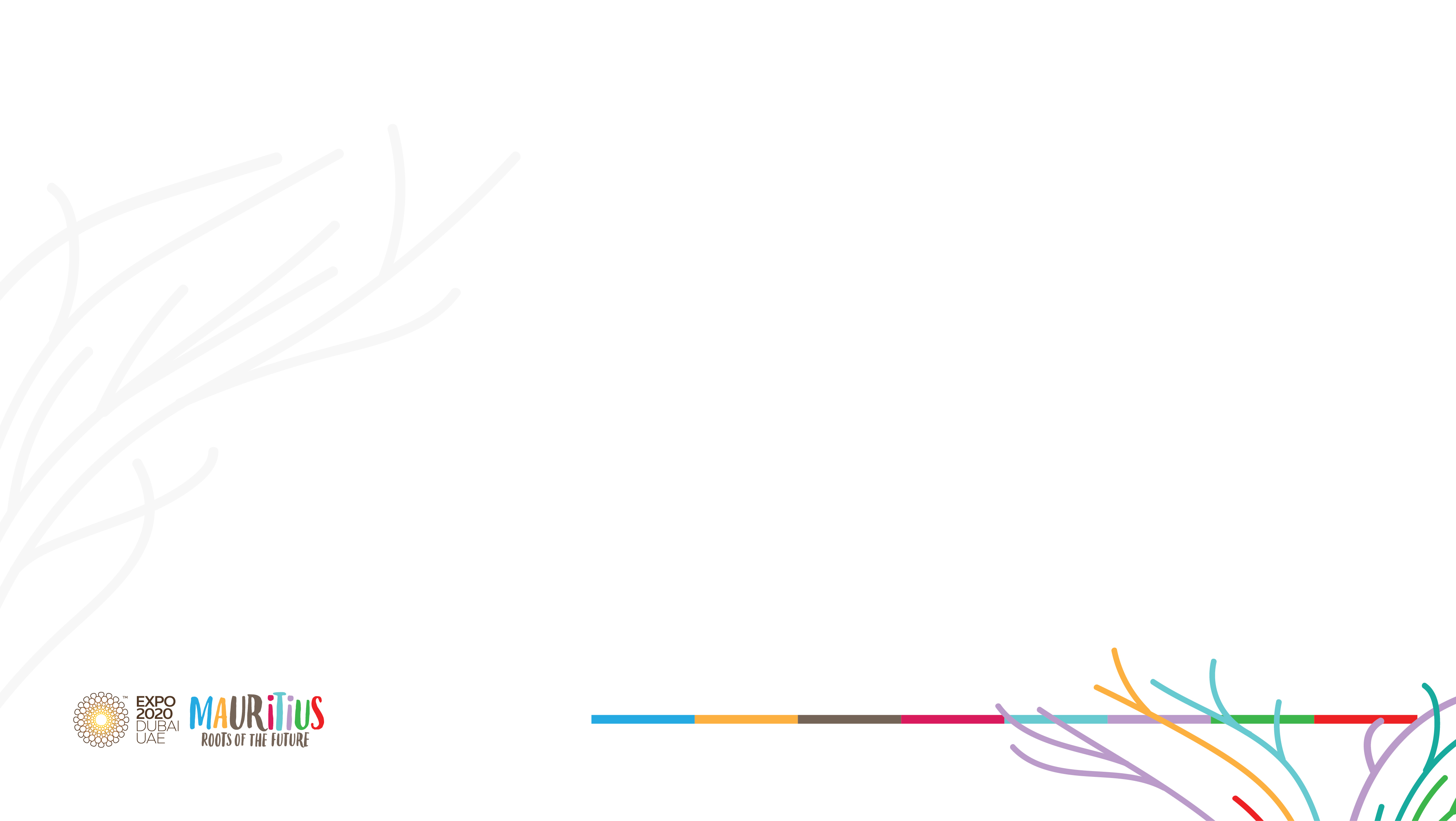 Why Choose Mauritius?
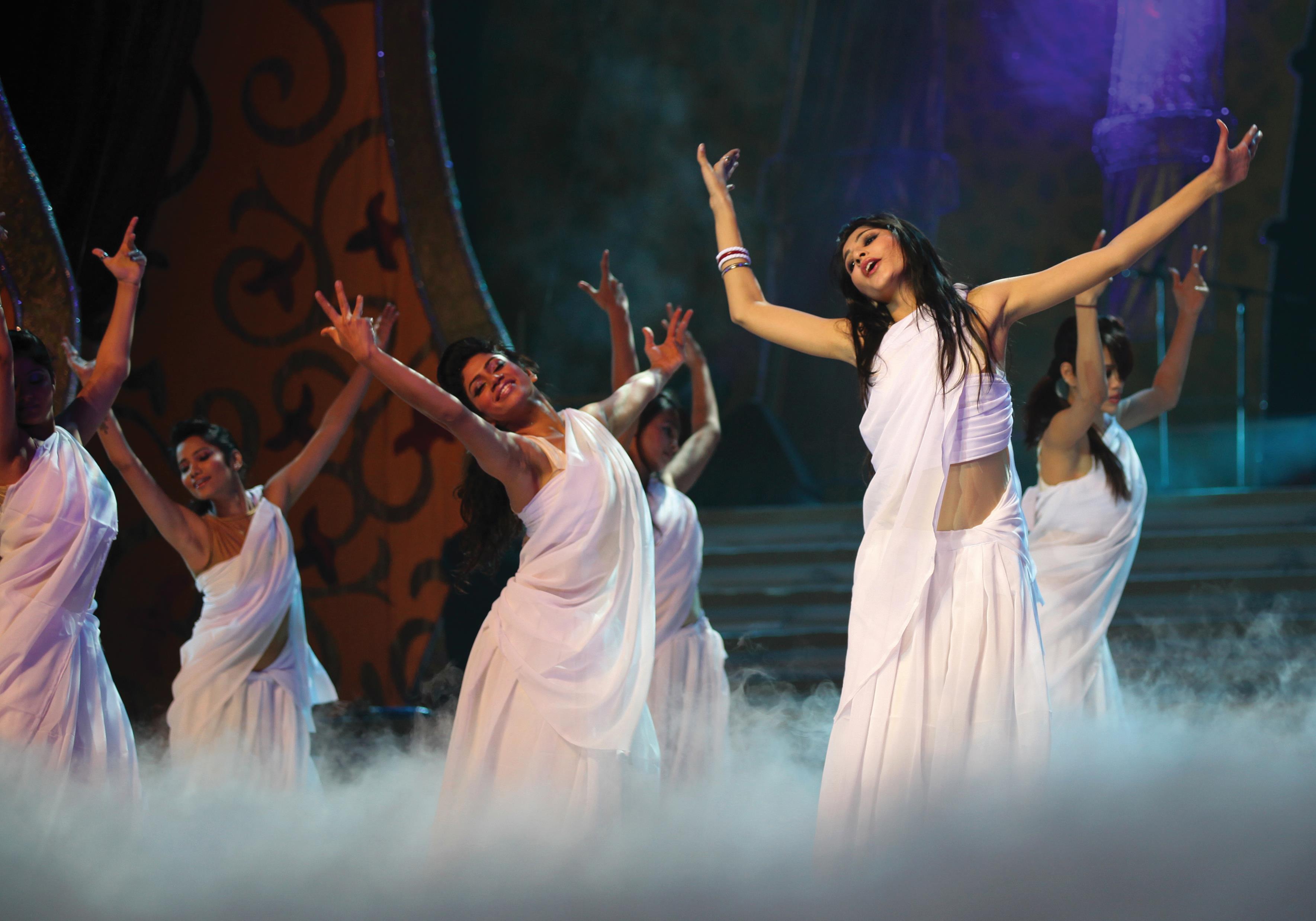 Political and economic stability
One Stop Shop for permits & clearances
Hassle-free 
experience for shooting
Financial support provided to film producers in the form of Film Financing
Sponsorship & Product Placement
Establishment of Hi-Tech Film Production Equipment companies
Availability of trained local crew
Line Producers with good track record
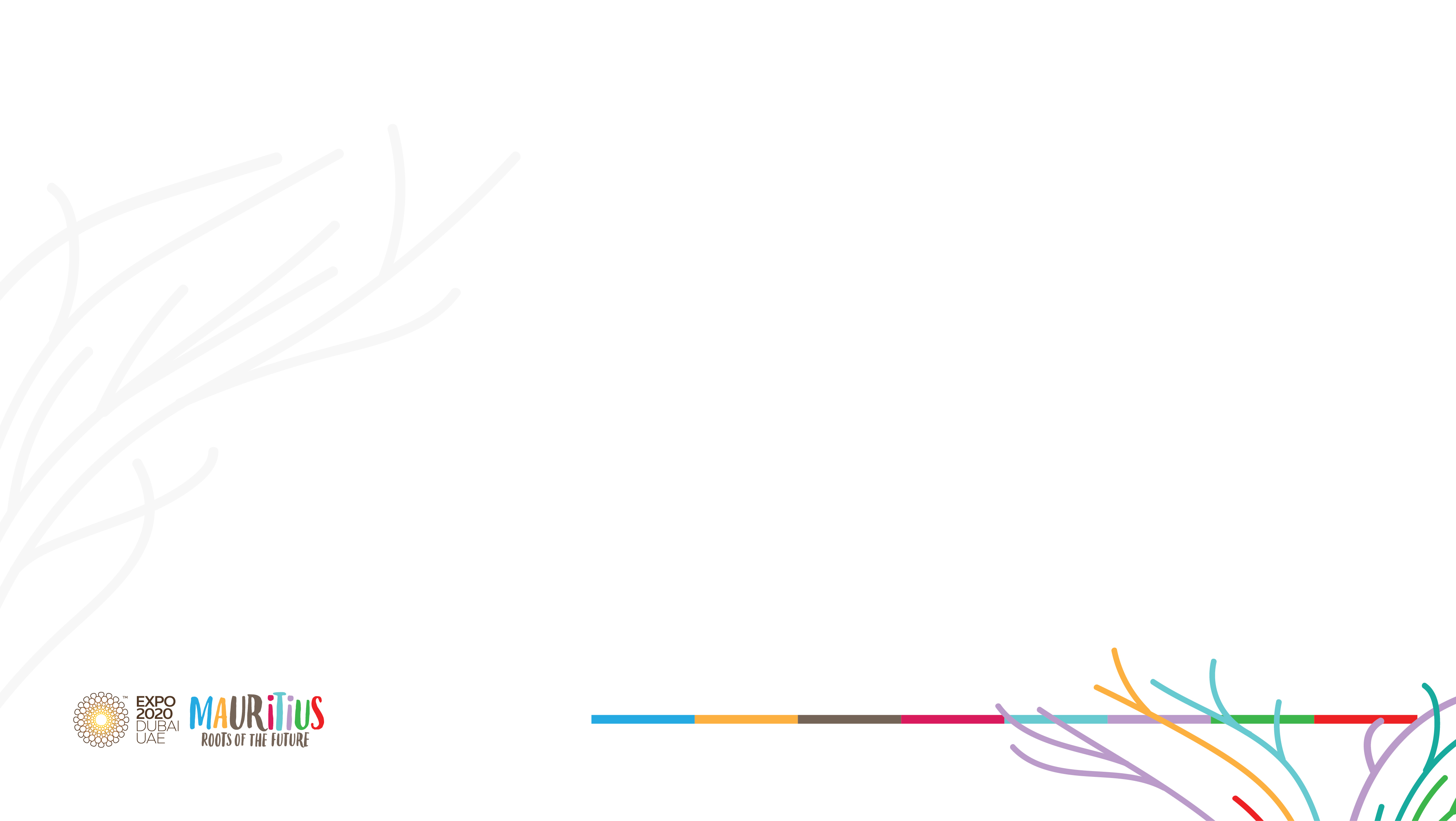 Creative Arts
VISION
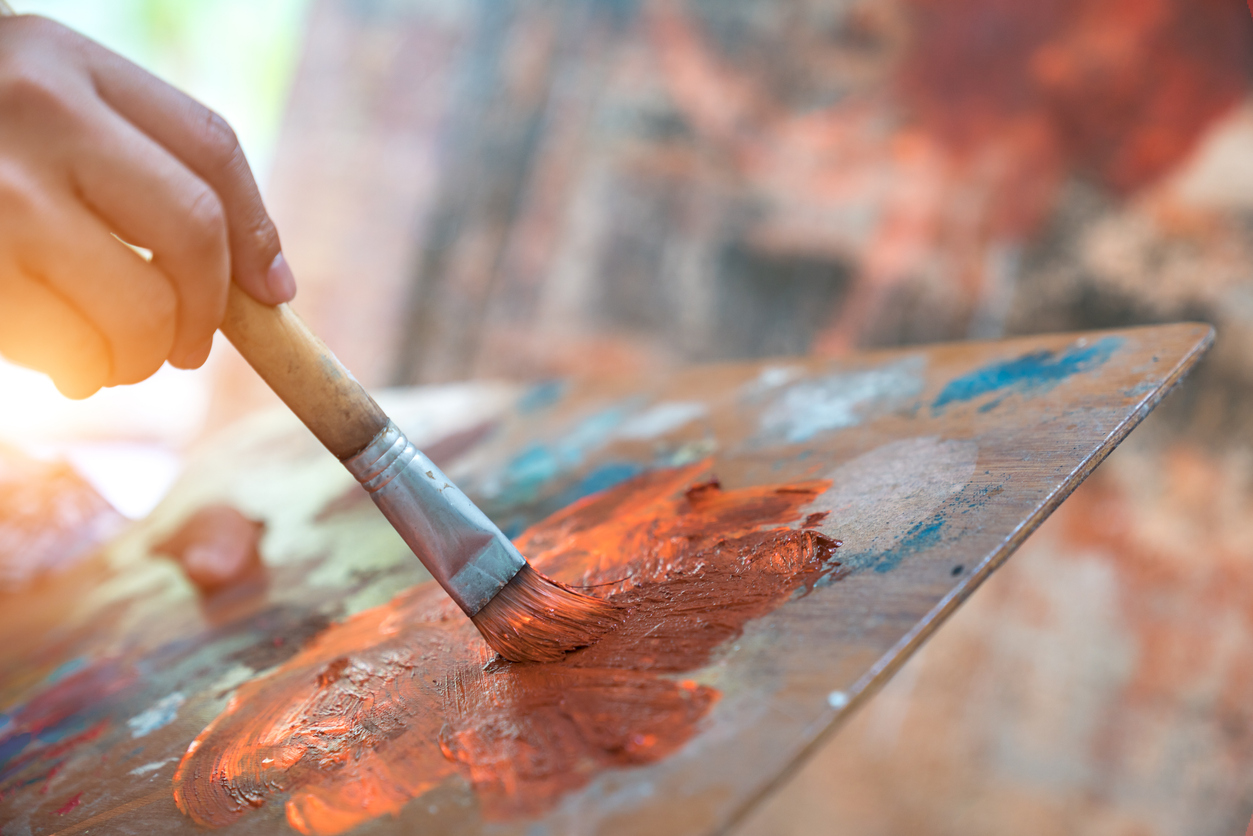 Develop a sustainable business and economic model that ensures the long-term development of arts business
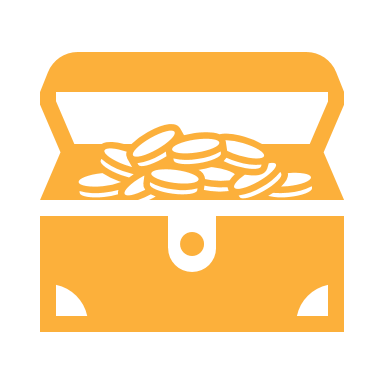 Develop cultural entrepreneurship with local artists to unlock the potential of deriving revenue from cultural activity and art works
3.7% of GDP
Promote Art as a new asset class
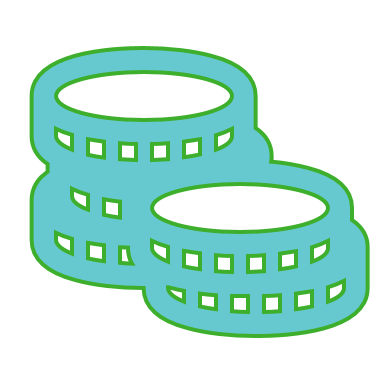 Develop of a Public Art Policy that will guide the promotion, development and commissioning of public art projects in Mauritius;
MUR 16 Billion GDP Contribution
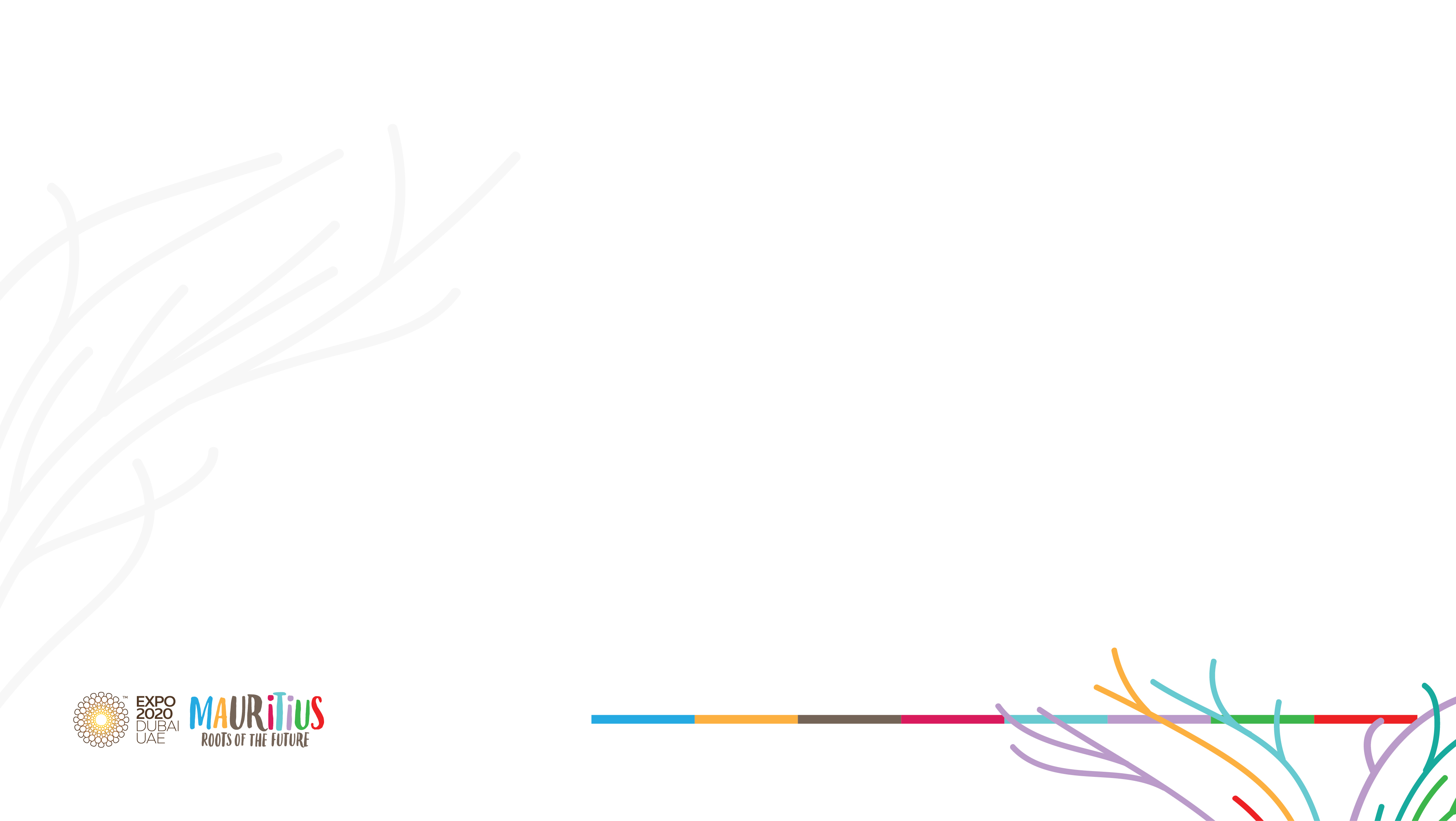 Creative Arts – Key Achievements
National Arts Fund
EDB Art Gallery
Mauritius International Art Fair
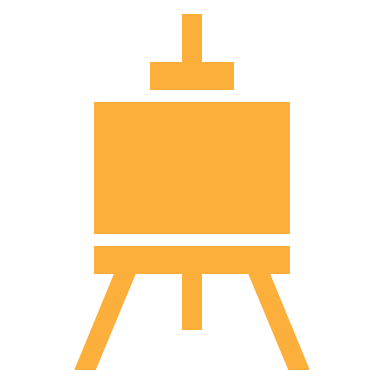 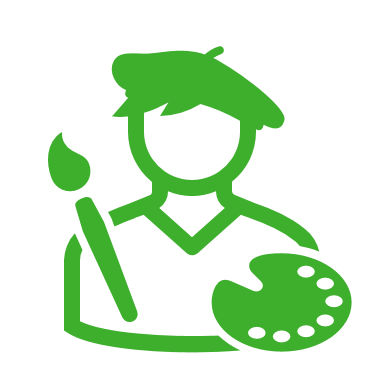 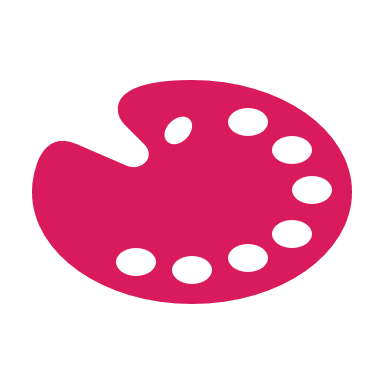 More than 45 art projects funded
Some 100 artworks exhibited
Network of more than 120 artists